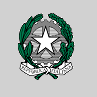 VADEMECUM ALUNNI CON BISOGNI EDUCATIVI SPECIALI
Liceo Machiavelli -  Firenze
1
GLI ALUNNI CON BES
Come specificato dalla direttiva ministeriale del 27.12.2012, ogni alunno, con continuità o per determinati periodi, può manifestare Bisogni Educativi Speciali: o per motivi fisici, biologici, fisiologici o anche per motivi psicologici, sociali, rispetto ai quali è necessario che le scuole offrano adeguata e personalizzata risposta.
L’area dello svantaggio scolastico è molto più ampia di quella riferibile esplicitamente alla presenza di deficit. 
In ogni classe ci sono alunni che presentano una richiesta di speciale attenzione per una varietà di ragioni: svantaggio sociale e culturale, disturbi specifici di apprendimento e/o disturbi evolutivi specifici, difficoltà derivanti dalla non conoscenza della cultura e della lingua italiana perché appartenente a culture diverse.
La L.107/2015 prevede il potenziamento dell’inclusione scolastica e del diritto allo studio degli alunni con bisogni educativi speciali attraverso percorsi individualizzati e personalizzati.
1
E’ possibile, quindi, individuare 3 
grandi macro-aree:
DISABILITA’
SVANTAGGIO 
SOCIO-ECONOMICO, LINGUISTICO, CULTURALE
DISTURBI EVOLUTIVI 
 SPECIFICI
1
DISABILITA’


Trova applicazione la normativa specifica in tema di disabilità (L. 104/1992 e le relative Linee-Guida al fine di assicurarne la piena inclusione ed integrazione scolastica e la presenza di un insegnante di sostegno all’interno della classe. In tal caso verrà redatto un PEI.
Importanti sono il D.Lgs n.66/17, Norme per la promozione dell’inclusione scolastica degli studenti con disabilità e il recente D.Lgs 96/19 - Disposizioni integrative e correttive al  D.Lgs 13 aprile 2017, n. 66; Decreto del Ministro dell’istruzione 29 dicembre 2020, n. 182; Nota 240/2021.
1
DISTURBI EVOLUTIVI SPECIFICI 
Si dividono in:
 I disturbi specifici dell’apprendimento (DSA) meglio individuati nella legge 170/2010 e che presentano i presenti disturbi diagnosticati:
Dislessia, “difficoltà nell’imparare a leggere, in particolare nella decifrazione dei segni linguistici ovvero nella correttezza e nella rapidità della lettura”;
Disgrafia, “difficoltà di scrittura e nella realizzazione grafica”
Disortografia, “difficoltà di scrittura e nei processi linguistici di transcodifica”
Discalculia, “difficoltà negli automatismi del calcolo e dell’elaborazione del numero” 
I disturbi specifici di apprendimento possono sussistere separatamente o insieme e si manifestano in presenza di capacità cognitive adeguate, in assenza di patologie neurologiche e di deficit sensoriali ma possono costituire una limitazione importante per alcune attività della vita quotidiane.
1
Oltre ai DSA costituiscono Disturbi Evolutivi Specifici anche : BES

Deficit del linguaggio;
Deficit delle abilità non verbali;
Deficit della coordinazione motoria;
Deficit  dell’attenzione e della iperattività.
Disturbo dell’apprendimento non altrimenti specificato

 Questa categoria è per i disturbi dell’apprendimento che non soddisfano i criteri per alcun Disturbo dell’Apprendimento Specifico. Può includere problemi in tutte le tre aree (lettura, calcolo ed espressione scritta) che insieme interferiscono in modo significativo nell’apprendimento scolastico, anche se la prestazione ai test che valutano ciascuna singola capacità non è sostanzialmente al di sotto di quanto previsto in base all’età cronologica del soggetto, alla valutazione psicometrica dell’intelligenza, e all’istruzione adeguata all’età.).
1
Per gli alunni con problemi di controllo attentivo e/o dell’attività (A.D.H.D. –Attention Deficit Hyperactivity Disorder ovvero D.D.A.I.- Deficit da disturbo dell’attenzione e dell’iperattività) l’ADHD si può riscontrare anche spesso associato ad un DSA o ad altre problematiche, ha una causa neurobiologica e genera difficoltà di attenzione, di pianificazione, di organizzazione, di elaborazione simultanea di numerosi elementi, di apprendimento e di socializzazione con i coetanei.
Con notevole frequenza l’ADHD è in comorbilità con uno o più disturbi dell’età evolutiva: disturbo oppositivo provocatorio, disturbo della condotta in adolescenza, disturbi d’ansia, ecc.
1
Funzionamento intellettivo limite: può essere considerato un caso di confine fra la disabilità e i disturbi di apprendimento.
Per gli alunni con funzionamento intellettivo limite (anche definito borderline o disturbo evolutivo specifico misto con codice F83), il cui QI globale è pari a 70-85 punti e non presenta elementi di specificità, il ritardo può essere “legato a fattori neurobiologici ed è frequentemente in comorbilità con altri disturbi” o “ad una forma lieve di difficoltà”.
1
SVANTAGGIO SOCIO-ECONOMICO, LINGUISTICO, CULTURALE


Riguarda alunni seguiti dai Servizi Sociali competenti o segnalati dal Team docenti.
In tutte le ipotesi di BES, un approccio educativo, non meramente clinico, dovrebbe dar modo di individuare strategie e metodologie di intervento correlate ad esigenze educative speciali, nella prospettiva di una scuola sempre più inclusiva ed accogliente come previsto e disciplinato nelle leggi 53/2003 e 170/2010.
1
INTERVENTI DA ADOTTARE


Per alunni con disabilità certificati in base alla legge 104/1992, verrà predisposto il Profilo di funzionamento ICF orientato a cura della ASL in collaborazione tra scuola e famiglia, il PEI (Piano Educativo Individualizzato) a cura del CdC utilizzando il modulo predisposto dall’Istituto ed in accordo con il CdC, gli assistenti/educatori – ove esistenti - e la famiglia (Per il PEI si fa riferimento ai cambiamenti introdotti dal D.Lgs 96/2019 entrato in vigore il 12/9/19, al Decreto del Ministro dell’istruzione 29 dicembre 2020, n. 182 e alla Nota 240/2021.).
Una volta concordato, il PEI dovrà essere sottoscritto dagli insegnanti della classe e dagli eventuali educatori che si occupano dell’alunno.
1
INTERVENTI DA ADOTTARE
Per gli alunni con DSA certificati in base alla legge 170/2010, il coordinatore della classe dovrà predisporre una copia del PDP, secondo il modello utilizzato dall’Istituzione Scolastica.
Il PDP dovrà poi essere compilato dai docenti del Cdc congiuntamente e poi sottoscritto dalla famiglia.
1
INTERVENTI DA ADOTTARE
Per gli alunni in situazione di svantaggio socio-economico e culturale (alunni seguiti dai Servizi Sociali o segnalati dal Team docenti) ed altri disturbi evolutivi specifici ed in assenza di disturbi clinici diagnosticati, è facoltà del CdC individuare e concordare all’unanimità un PDP con relative misure compensative e dispensative. 
In caso di segnalazioni da parte della famiglia, dei servizi sociali territoriali di competenza e/o da parte di specialisti (psicologo, psicopedagogista, ecc) nel PDP devono essere attuate e condivise con la famiglia le misure di sostegno e supporto (C.M. 8 del 6/03/2013). In caso contrario, il CdC potrà comunque adottare interventi facilitanti l’inclusione e la personalizzazione del percorso scolastico (L. 53/2003).
1
INTERVENTI DA ADOTTARE
Per gli alunni in situazione di svantaggio linguistico, con cittadinanza non italiana, è necessario attivare interventi didattici finalizzati all’apprendimento della lingua italiana e solo in via eccezionale e transitoria può essere necessario predisporre un PDP (soprattutto per gli alunni ultratredicenni, provenienti da Paesi di lingua non latina).
1
REDAZIONE DEL PDP E STRATEGIE DI INTERVENTO

Il Piano Didattico Personalizzato ha la precipua finalità di delineare, documentare e monitorare – in modo collegiale, condiviso e corresponsabile - le strategie di intervento più idonee ed i criteri di valutazione degli apprendimenti e NON quella di contenere una mera elencazione di misure compensative e dispensative. 
Sarà necessario effettuare una analisi ed identificazione del disagio (con esplicito richiamo della diagnosi certificata, delle informazioni raccolte e dell’osservazione diretta / indiretta da parte dell’intero corpo docenti)
Dovranno, quindi, essere incluse eventuali progettazioni didattico-educative in linea con gli obiettivi previsti per le varie discipline e le modalità di verifica in itinere e monitoraggio del PDP e del piano di miglioramento dell’alunno.
1
Oltre alle strategie mirate, potrà essere necessario:
 consentire l’utilizzo di mappe mentali, mappe concettuali e schemi alla lavagna ai fini della preparazione e durante i compiti in classe e/o le interrogazioni;
 ridurre la quantità di esercizi e/o materiale di studio a casa;
 far utilizzare strumenti multimediali

Il PDP deve essere compilato e sottoscritto entro il 30 novembre di ciascun anno scolastico (se la diagnosi è presente sin dall’inizio della scuola).
La data del 31 marzo è il termine ultimo per la presentazione delle diagnosi /certificazioni per gli alunni che frequentano l'ultimo anno di un corso di studi e che devono affrontare un esame.
Il PDP originale dovrà poi essere consegnato in segreteria entro una settimana dalla sua compilazione.
La famiglia può richiedere una copia del PDP alla scuola.
E’ necessario far sottoscrivere il PDP ad entrambi i genitori.
1
STRUMENTI COMPENSATIVI


Si intendono compresi tutti  quegli strumenti tecnologici (computer, sintesi vocale, ecc)  e non tecnologici (tabelle, formule, schemi, mappe, ecc) che possano avere come effetto – in relazione al singolo alunno- di ridurre i tempi e facilitare l’esecuzione del compito assegnato oltre che incrementare l’autonomia dell’alunno.
La finalità delle misure compensative deve essere, infatti, quella di ridurre il più possibile le ripercussioni del disturbo sofferto e raggiungere competenze ed abilità adeguate all’ordine e grado di scuola frequentato.
1
MISURE DISPENSATIVE

Come espressamente previsto nelle Linee Guida del 2011, per misure dispensative si intendono tutti gli interventi che consentono all’alunno di non svolgere alcune prestazioni che, a causa del disturbo, risultano particolarmente difficoltose e che non migliorano l’apprendimento, purché non siano essenziali ai fini della qualità dei concetti da apprendere.
Le misure possono essere anche temporanee e devono prevedere attività alternative da richiedere all’alunno dispensato.
Le misure dispensative non incrementano l’autonomia didattica del ragazzo, rendendo quindi necessario che vengano affiancate da adeguate misure compensative che consentano di realizzare le stesse prestazioni il più autonomamente possibile anche se con modalità diverse e più adeguate.
E’ necessario cercare di evitare la dispensa “assoluta” o “totale” cercando di creare situazioni in cui il ragazzo possa svolgere le attività didattiche senza subire gli effetti negativi della propria difficoltà.
1
ORGANIZZAZIONE VERIFICHE SCRITTE



Per tutte le materie: consentire l’utilizzo di mappe mentali e/o mappe concettuali, sussidi cartacei o multimediali.
Matematica: diminuire  il numero degli esercizi, dare maggior tempo, consentire l’uso della calcolatrice, far utilizzare formulari, ecc;
Lingue straniere: assegnare esercizi complementari o a risposta multipla, dare maggior peso alle interrogazioni orali, ecc;
Italiano: consentire – ove possibile- l’uso del computer e del correttore automatico, far utilizzare schede specifiche nelle prove di grammatica;
Per tutte le altre materie: diminuire il numero delle domande o assegnare un tempo aggiuntivo.
1
ORGANIZZAZIONE VERIFICHE ORALI


Consentire l’utilizzo di mappe mentali e/o  mappe concettuali, sussidi cartacei o multimediali, programmare le interrogazioni indicando in maniera specifica gli argomenti che saranno richiesti; ridurre il numero degli argomenti, quando necessario.
1
Gli alunni con DSA possono avere una valutazione differenziata (circolare 4099/2004), in decimi e che tenga conto del contenuto e non della forma (gli errori ortografici possono essere evidenziati ma non valutati).
La valutazione condivisa e comunicata deve aiutare gli alunni ad acquisire consapevolezza delle proprie capacità.
VALUTAZIONE ALUNNI CON DSA
1
DISPENSA DALLE PRESTAZIONI SCRITTE IN LINGUA
                                        STRANIERA

Secondo quanto previsto espressamente dal D.M. 5669/2011 (Decreto attuativo della legge 170/2010. Linee guida per il diritto allo studio degli alunni e degli studenti con disturbi specifici di apprendimento), si possono dispensare alunni e studenti dalle prestazioni scritte o dalla valutazione di esse in lingua straniera, sia nel corso dell’anno scolastico sia in sede di Esami di Stato, nel caso in cui vi siano contemporaneamente i tre requisiti seguenti:
 Certificazione di DSA attestante la gravità del disturbo e recante esplicita richiesta di dispensa dalle prove scritte;
 Richiesta di dispensa dalle prove scritte presentata dalla famiglia o dall’allievo se maggiorenne;
 Approvazione da parte del Consiglio di classe che confermi la dispensa in forma temporanea o permanente, tenendo conto delle valutazioni diagnostiche e sulla base delle risultanze degli interventi di natura pedagogico-didattica, con particolare attenzione ai percorsi di studio in cui la lingua straniera risulti caratterizzante (es. liceo linguistico).
In sede di Esami di Stato, conclusivi del ciclo di istruzione, modalità e contenuti delle prove orali – sostitutive delle prove scritte sono stabiliti dalle Commissioni, sulla base della documentazione fornita dai Consigli di classe.
I candidati con DSA che superano l’esame di Stato conseguono il titolo valido per l’iscrizione  all’università.
1
ESONERO DALLE LINGUE STRANIERE


Solo in casi di particolare gravità del disturbo di apprendimento, anche in comorbilità con altri disturbi o patologie, risultanti dal certificato diagnostico, l’alunno o lo studente possono – su richiesta delle famiglie e conseguente approvazione del Consiglio di classe - essere esonerati dall’insegnamento delle lingue straniere e seguire un percorso didattico differenziato.
In sede di esami di Stato, i candidati con DSA che hanno seguito un percorso didattico differenziato e sono stati valutati con l’attribuzione di voti e di un credito scolastico relativi unicamente allo svolgimento di tale piano, possono sostenere prove differenziate, coerenti con il percorso svolto, finalizzate solo al rilascio dell’attestazione di cui all’art. 13 del DPR n. 323/1998. 
In questa ipotesi non verrà rilasciato, quindi, il Diploma di Stato.
1
COMPITI DEI DOCENTI

Come già rilevato, le strategie di intervento ed ausilio devono essere definite nell’ambito dei Consigli di classe, con apposito punto all’ordine del giorno.
Ogni docente, da solo ed insieme agli altri Colleghi, deve:
Prendere visione della certificazione diagnostica eventualmente presente;
Verificare all’inizio dell’anno scolastico l’acquisizione dei prerequisiti fondamentali, con particolare attenzione ad eventuali segnali di difficoltà e disagio, al fine di porre in essere interventi di recupero e/o effettuare le necessarie segnalazioni;
Attuare strategie di recupero;
Segnalare alla famiglia la persistenza delle difficoltà nonostante le attività di recupero e sostegno;
 Documentare – anche collegialmente con i Colleghi del CdC- i percorsi didattici individualizzati e personalizzati; e le misure dispensativegli strumenti compensativi e/o attuati, nonché le modalità di verifica e valutazione in itinere.
Realizzare incontri di continuità con i Colleghi del precedente  ordine e grado di scuola onde assicurare la continuità del percorso didattico ed educativo attuato. 
. Attuare una didattica inclusiva rivolta anche a tutta la classe.
1
COMPITI DELLA FAMIGLIA


La famiglia che rileva un disturbo del proprio figlio deve:
 informare la scuola richiedendo un periodo di osservazione e valutazione del corpo docente;
 far valutare il figlio secondo le modalità di cui all’art. 3 della legge 170/2010;
 condividere i percorsi didattici individualizzati e sottoscrivere il patto educativo-formativo che preveda l’espressa autorizzazione a favore di tutti i docenti del CdC – nel rispetto della Privacy- ad applicare gli strumenti compensativi e e le misure dispensative;
 sostenere la motivazione e l’impegno del figlio, verificare lo svolgimento dei compiti assegnati a casa e il rispetto delle verifiche programmate con la scuola;
 verificare che vengano portati a scuola i materiali richiesti;
 incrementare l’autonomia nello studio e nella relazione con i compagni ed i docenti;
1
RIFIUTO DEGLI ACCERTAMENTI, DEL PDP E DEGLI
                            STRUMENTI COMPENSATIVI




In caso di rifiuto della famiglia alla predisposizione del PDP, è necessario verbalizzare e far sottoscrivere una dichiarazione di rinuncia.
In caso di rifiuto della famiglia di sottoporre il figlio ad una valutazione diagnostica, il CdC – laddove ravvisi e verbalizzi le oggettive difficoltà dell’alunno - può comunque adottare un PDP, informandone la famiglia.
Nel caso in cui il ragazzo rifiuti di avvalersi degli strumenti compensativi o dispensativi previsti nel PDP, il CdC deve verbalizzare il rifiuto nel primo CdC utile.
1
PASSAGGI TRA ORDINI DI SCUOLA


La diagnosi di DSAp in genere dovrebbe essere riconosciuta e ottenuta nei primi anni della scuola primaria; poiché si tratta di una diagnosi su base neurobiologica le caratteristiche di funzionamento permangono per tutta l'arco della vita. Viene consigliato, in caso di cambiamenti in senso peggiorativo, sottolineati dalla scuola e dalla famiglia,  di aggiornare al massimo al cambio del livello scolastico (primaria-secondaria di primo grado, secondaria di primo grado-secondaria di II grado) il profilo di funzionamento solo ai fini di una individuazione più efficace delle strategie di apprendimento più idonee. 
 La certificazione deve essere consegnata esclusivamente alla famiglia che è libera di utilizzarla o meno in altra scuola.
1
NORMATIVA DI RIFERIMENTO 
Legge 5.02.1992 n. 104 (legge-quadro per l’assistenza, l’integrazione sociale ed i diritti delle persone handicappate);
MIUR 2006 Linee guida per l’accoglienza e l’integrazione degli alunni stranieri;
Decreto del Presidente del Consiglio dei Ministri del 23.02.2006 n. 185 (Regolamento recante modalità e criteri per l’individuazione dell’alunno come soggetto in situazione di handicap, ai sensi dell’art. 35 comma 7 della legge 27 dicembre 2002 n. 289.
MIUR 2009 Linee guida per l’integrazione scolastica degli alunni con disabilità;
C.M. del 4 dicembre 2009 Problematiche collegate alla presenza nelle classi di alunni affetti da ADHD (Deficit di attenzione / iperattività);
C.M. del 15.10.2010 (Disturbo di deficit di attenzione ed iperattività);
Legge 8. 10.2010 n. 170 (Nuove norme in materia di Disturbi Specifici di apprendimento in ambito scolastico);
D.M. 12.07.2011 n. 5669 (Decreto attuativo della legge 170/2010. Linee guida per il diritto allo studio degli alunni e degli studenti con disturbi specifici di apprendimento);
Direttiva MIUR 27.12.2012 Strumenti di intervento per alunni con bisogni educativi speciali e organizzazione territoriale per l’inclusione scolastica;
C.M. n. 8 del 6.03.2013 Strumenti di intervento per alunni con bisogni educativi speciali ed organizzazione territoriale per l’inclusione scolastica. Indicazioni operative;
Nota MIUR 2563 del 22.11.2013 – Strumenti di intervento per alunni con bisogni educativi speciali;
 MIUR – Linee guida per l’accoglienza e l’integrazione degli alunni stranieri – 19 Febbraio 2014
D.Lgs 13 aprile 2017, n. 66 “Norme per la promozione dell'inclusione scolastica degli studenti con disabilita', a norma dell'articolo 1, commi 180 e 181, lettera c), della legge 13 luglio 2015, n. 107.
1
. D.Lgs 7 agosto 2019, n. 96 Disposizioni integrative e correttive al  D.Lgs 13 aprile 2017, n. 66.
. DI 182/2020. Adozione del modello nazionale di piano educativo individualizzato e delle correlate linee guida, nonché modalità di assegnazione delle misure di sostegno agli alunni con disabilità, ai sensi dell’articolo 7, comma 2-ter del decreto legislativo 13 aprile 2017, n. 66.
. Linee Guida concernenti la definizione delle modalità, anche tenuto conto dell'accertamento di cui all'articolo 4 della legge 5 febbraio 1992, n. 104, per l'assegnazione delle misure di sostegno di cui all’articolo 7 del D.Lgs 66/2017 e il modello di PEI, da adottare da parte delle istituzioni scolastiche
. Nota 240 del 13 gennaio 2021. Modalità per l'assegnazione delle misure di sostegno e nuovo modello di PEI ai sensi dell’ Art. 7, comma 2-ter del decreto legislativo 66/2017. 
. Decreto del Ministro dell’istruzione 29 dicembre 2020, n. 182.
. Nota 240/2021
MODULISTICA E … ALTRO	



Il sito web della scuola è provvisto di un’apposita sezione in MODULISTICA, dedicata a tutti i vari BES, dalla quale scaricare i moduli per la stesura dei PDP e per le rilevazioni/monitoraggi dell’Istituto.
E’ presente anche la sezione INCLUSIONE con la pubblicazione di materiale utile ad un autoaggiornamento (norme, articoli, ecc.)
Nella sezione PROTOCOLLI si possono consultare i protocolli per l’accoglienza degli alunni con disabilità, con DSA, con BES e per gli alunni stranieri.
1